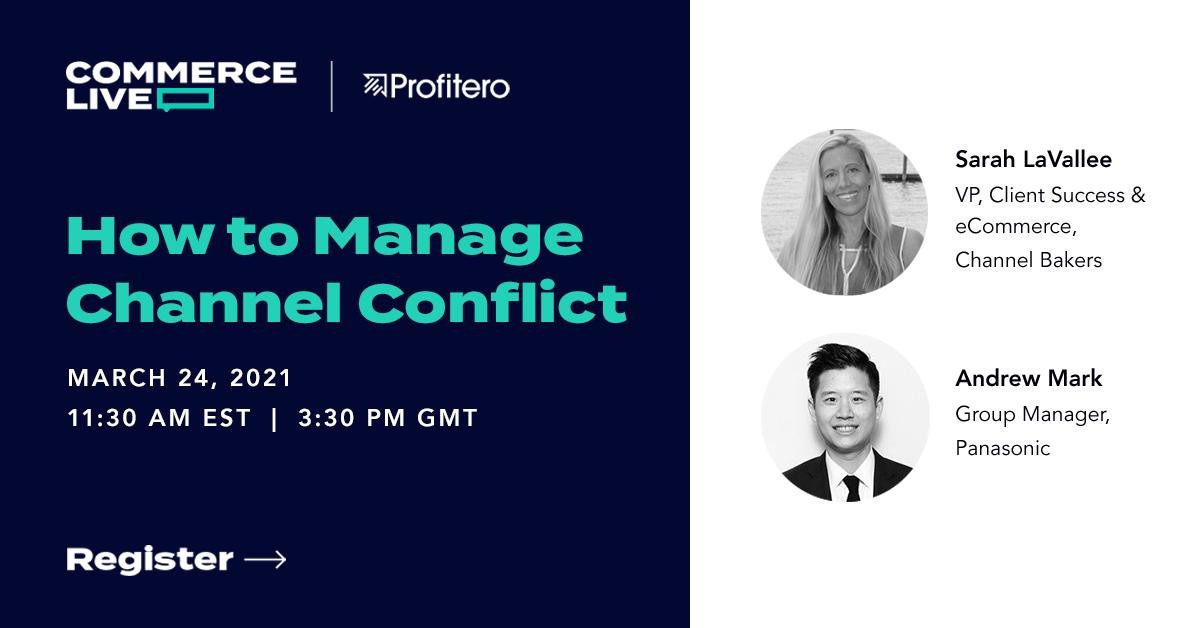 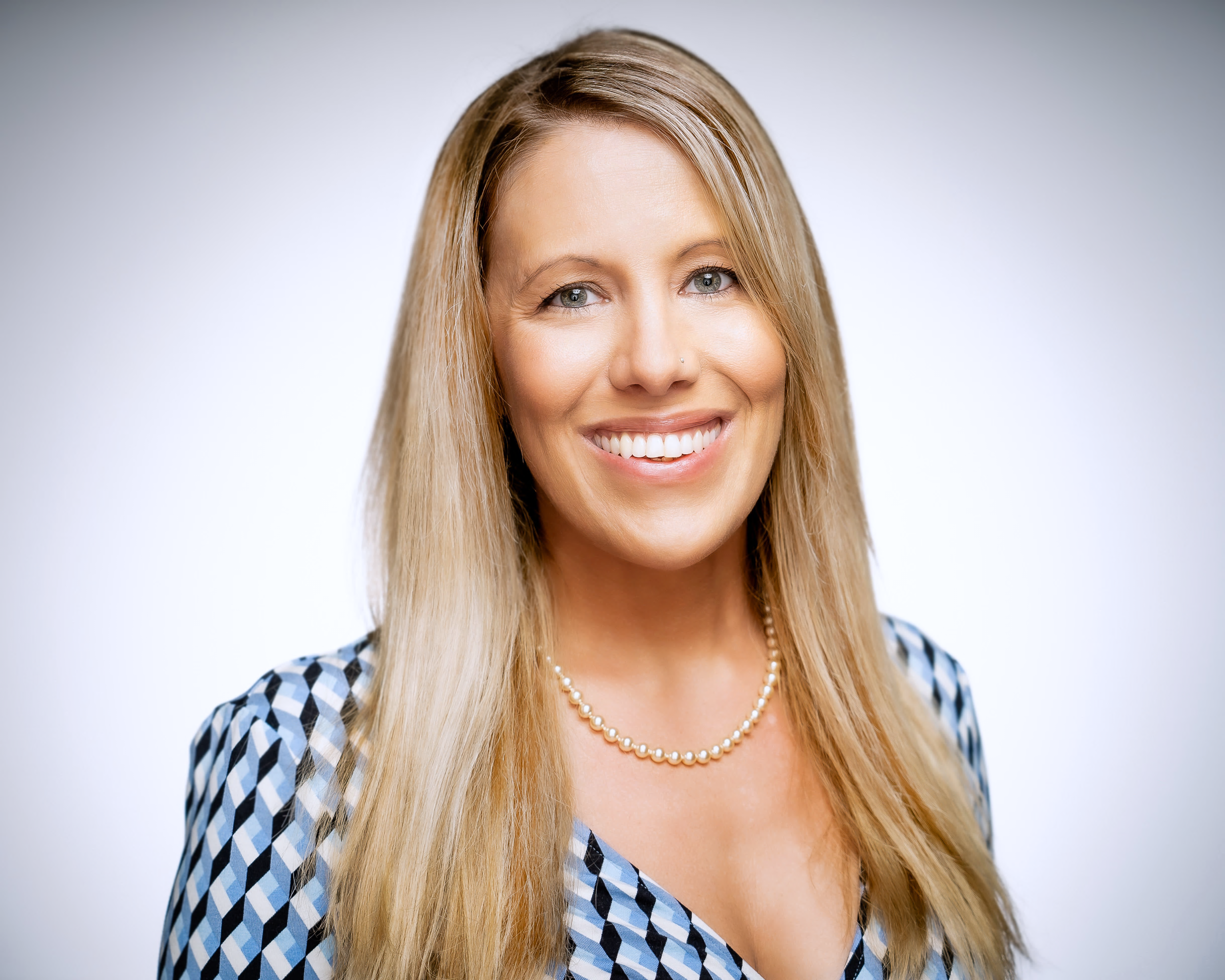 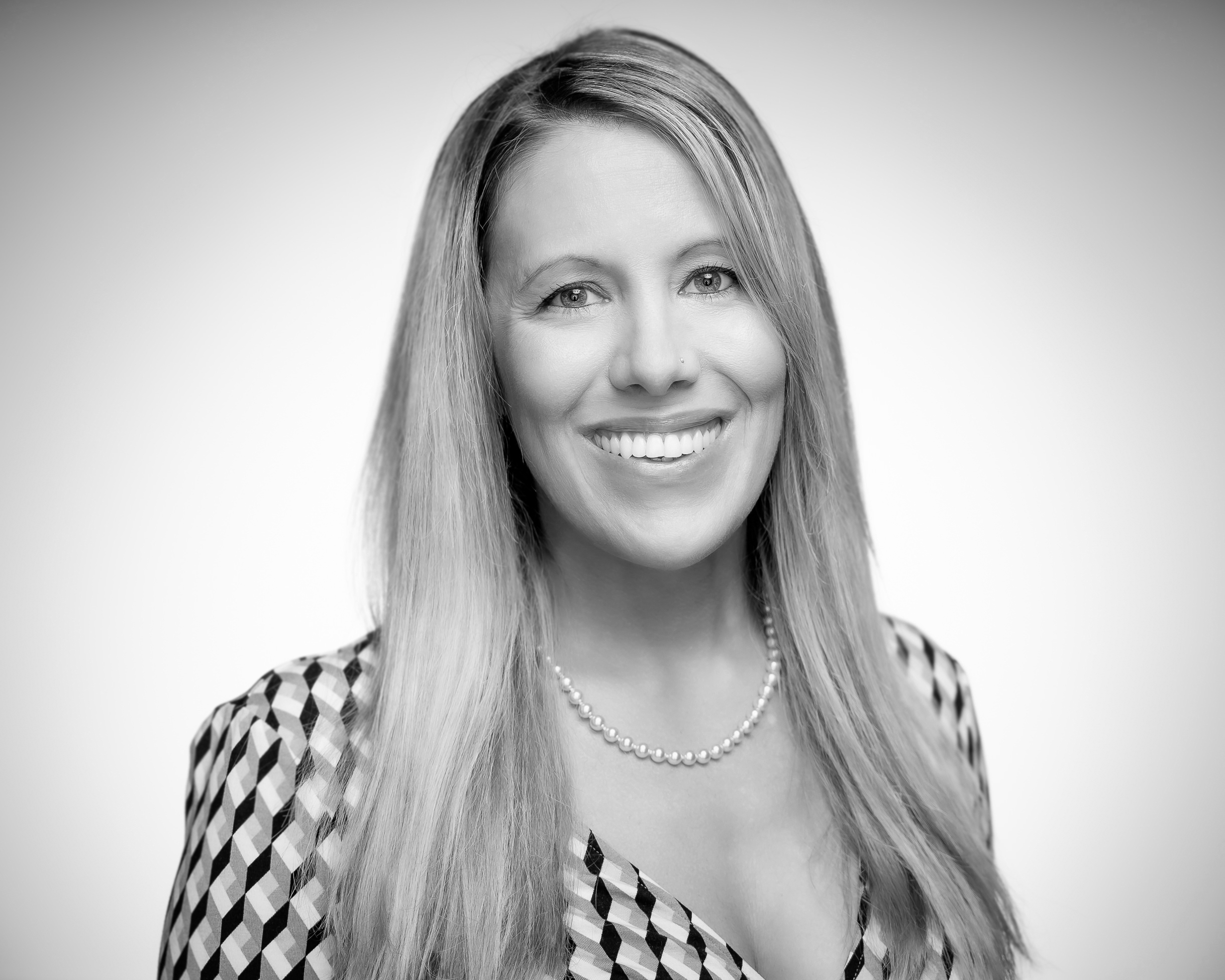 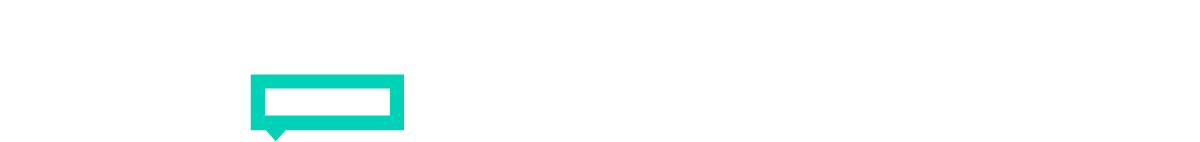 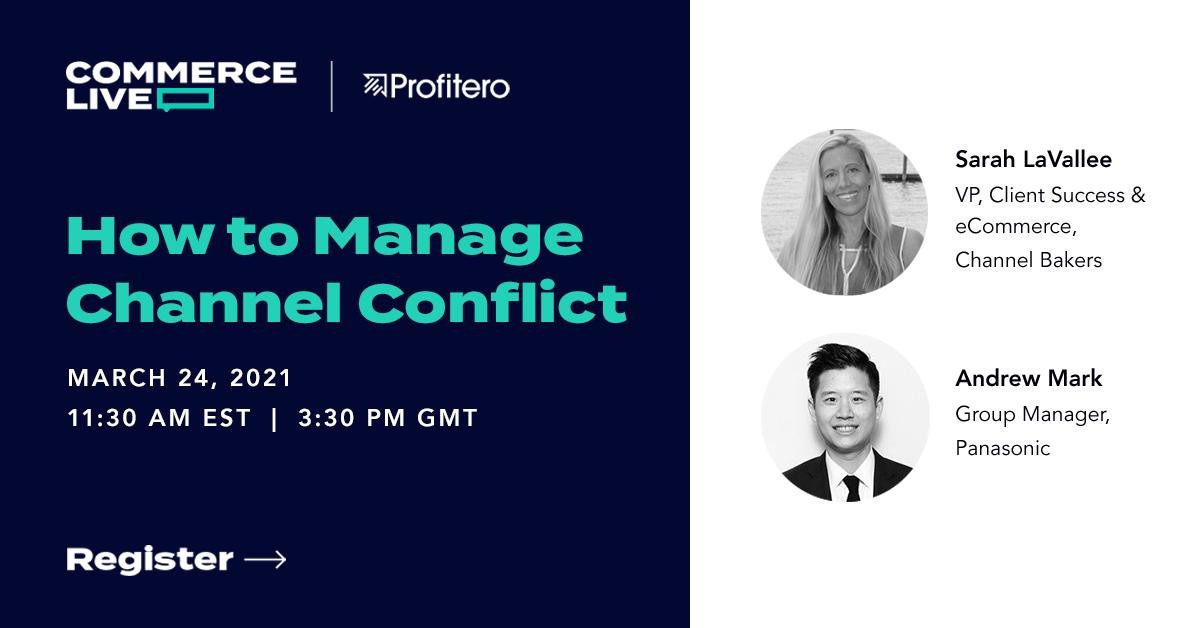 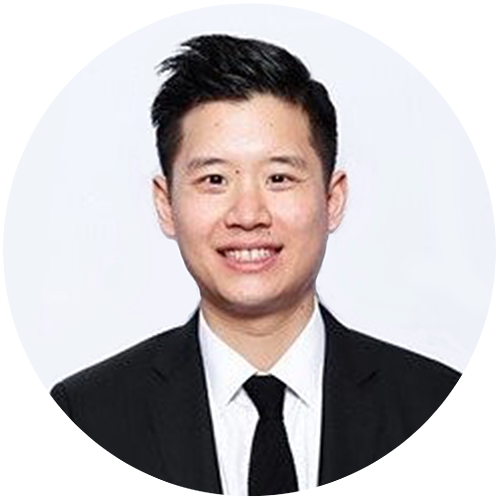 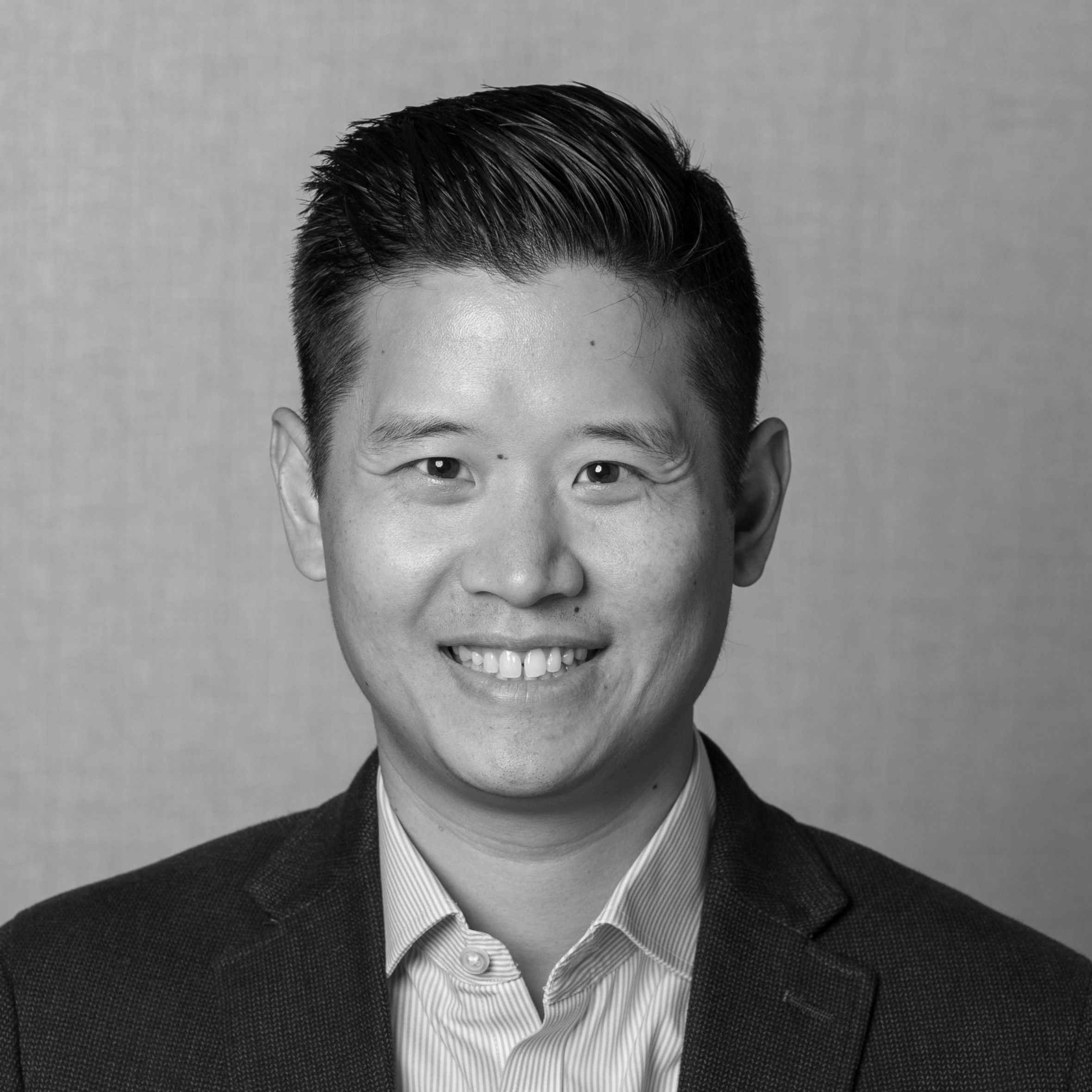 What is Channel Conflict?
Why is it important to have a "clean channel"?
How can Channel Conflict happen?
How to fix and manage challenges
Today we'll discuss:
Setting the stage
What is Channel Conflict?
Defining terms
Who are the players?
What is at stake?
Brands
Retail eCommerce partners: Amazon, Walmart, Target for example
Agencies 
Distributors
 Unauthorized 3P sellers
Revenue (lost Buy Box)
Brand ownership
Profitability
Consumer safety
Brand integrity
Platform fees and penalties
Channel conflict is when brands lose control of brand & product ownership in the retail ecommerce landscape.
What is Channel Conflict
Why is it important to have a "clean channel"
How can Channel Conflict happen
How to fix and manage challenges
[Speaker Notes: What is Channel Conflict
Why is it important to have a "clean channel"
How can Channel Conflict happen
How to fix and manage challenges]
Setting the stage
Why is it important to get it right?
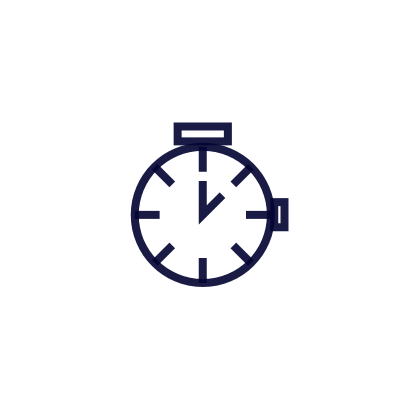 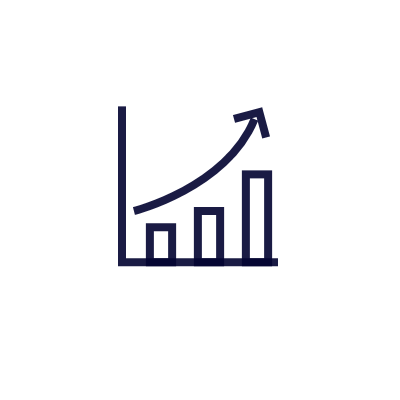 Short-term business impact
Long-term business impact
Average Sales Price (ASP) erosion
Lost revenue
Lost Buy Box
Buy box suppression for SC brands
Ineligibility challenges for advertising and merch programs
Questionable product in marketplace
Amazon AVN conversations become focused on additional funding and accrual asks
Difficult to get future cost increases accepted
Channel pricing impacts
Content and brand-messaging challenges
It will cost the brand more to fix and manage over the long term
Setting the stage
How does this happen?
Loose Distribution Model that fuels 3P Sellers
Misalignment of omni-channel & retail initiatives
Loose language in distribution contracts can lead to product getting in the hands of rogue 3P sellers
Price promotions exclusive to one retailer that cuts price on PDP will get picked up by the entire channel
Misaligned omni channel price promotions
Price promotions over 30% have the potential to fuel 3P sellers to resell at lower ASP
Promotions that cut price on PDP
What can we do about it?
Now what?
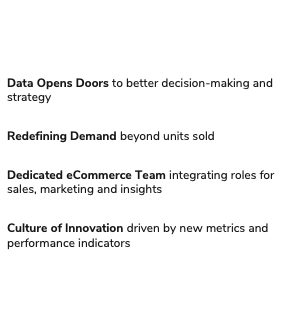 Build Internal Alignment
Thought leadership drives change
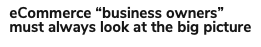 Before we implement a solve, we need to understand what is controllable, build an all-encompassing strategy, and secure buy-in across the organization

Thought leadership
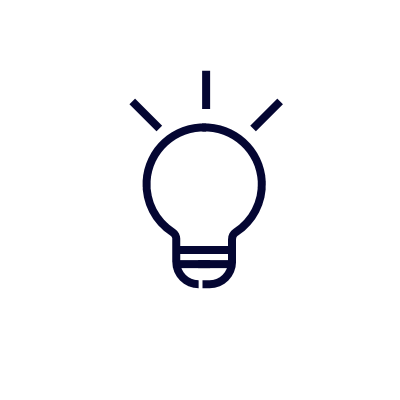 [Speaker Notes: What Internal Conversations need to occur to align for success
eCommerce business owners need to align with Retail sales channel business owners
Price promotions
Distribution contract language
Leadership should be made aware how serious the impact is so everyone works together to solve (majority of times, retail and ecom teams butt heads on this topic)
Consumer safety
Impact to revenue
Ownership of brand presence on Amazon
Profitability will be impacted if rules of engagement are not followed which impact the entire org 

-------
Proof of concept
Nothing is immediate, but you have to build a path to being a core part of company growth strategy

-------
Reading through the fix and manage section, here’s a recap of what we have done over the past couple years to address this issue:
Cleaned up distribution to reduce channel conflict
Instituted national promotions vs one-off channel-specific
Better understand the profitability considerations for 3P to reduce arbitrage – so 30% is probably a good threshold, but we also consider potential shipping costs using the Amazon FBA calculator]
Now what?
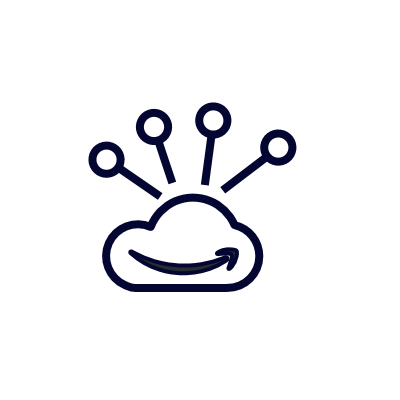 Utilize Brand Registry Programs
External Playbook
Brands are masters of their own destiny
Minimize Distributor Leaks
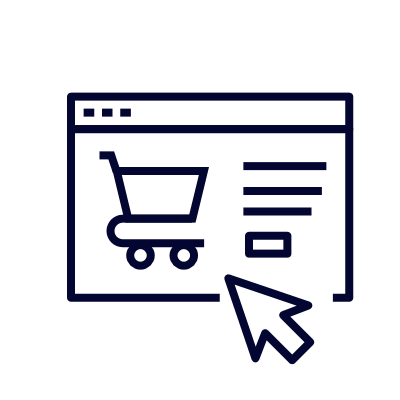 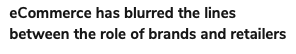 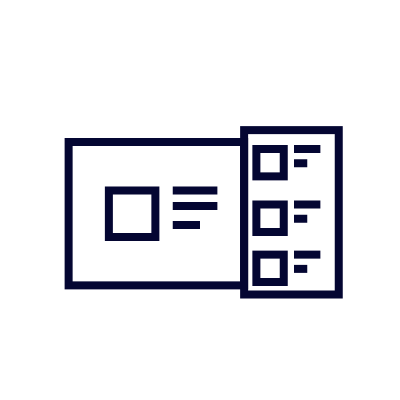 National Promotion Roadmap
Retail platforms put the onus on the brands to manage but must understand and build around the rules of engagement to be successful
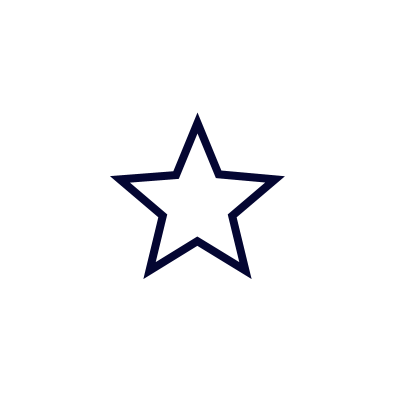 Content Ownership & Control
Advertising for Relevance
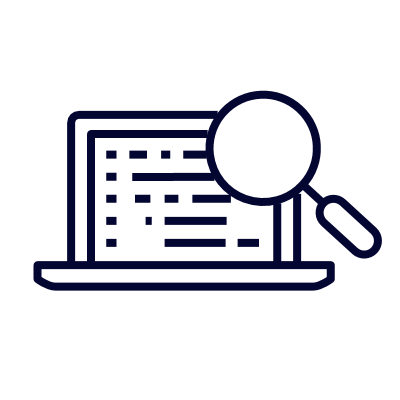 [Speaker Notes: Brand Registry 🡪 Brand Integrity
Project Zero
Transparency
IP Accelerator 
MAP

Distributor Best Practices 🡪 Loose Distribution
Set rules and mandate process around who can purchase your products
B&M only
Non-B&M with written permission only]
Now what?
Retailer Best Practices
Effective promotion management to limit channel conflict
✓
X
Do…
Don’t…
Implement MAP or iMAP and ENFORCE
Align B&M and retail ecommerce price promotions
Keep everyday price promotions below arbitrage threshold (consider 3P commissions, FBA costs, etc)
Put redemption limits on coupons
Leverage tools to help eliminate unauthorized 3P sellers
Ad-hoc price discounts (ideally use coupon, coupon code or in cart)
Allow retailers to cut price on PDP without brand permission 
For CPG brands, run frequent OIs with distributors without strict boundaries for non-B&M customers
Silo your org and make decisions in vacuums
[Speaker Notes: Retailer Best Practices
Do not allow retailers cut price on site, price promotions should be reflected via coupon, coupon code or in cart
Align B&M and retail ecommerce price promotions
Put redemption limits on coupons
Keep everyday price promotions below 30% (CPG, need to confirm for CE and fashion)


DO:
Take a macro view of the business]
Continued eCommerce Thought Leadership
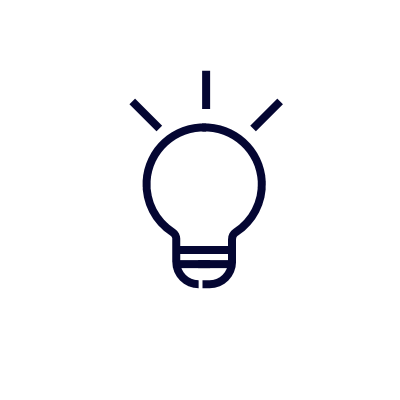 Customer-Centric, Data-Driven Approach to Digital Shelf
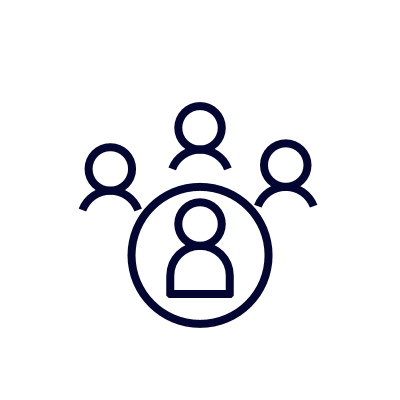 Strategic recommendations for 2021…
Supply Chain Innovations – Be Agile!
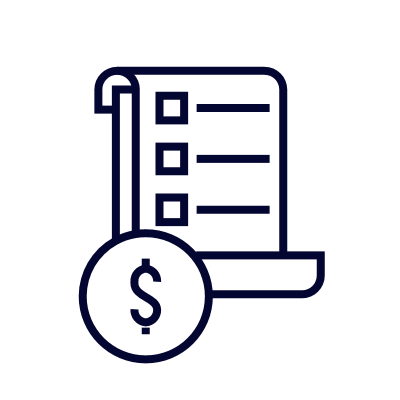 Content Optimization and Syndication
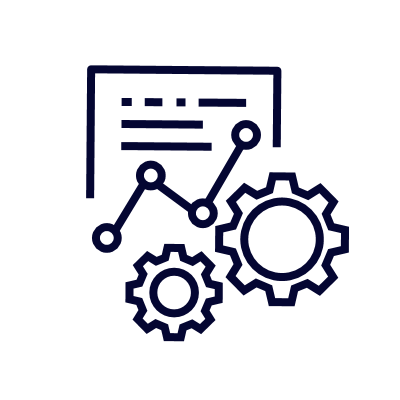 Strengthen Agency Partnerships
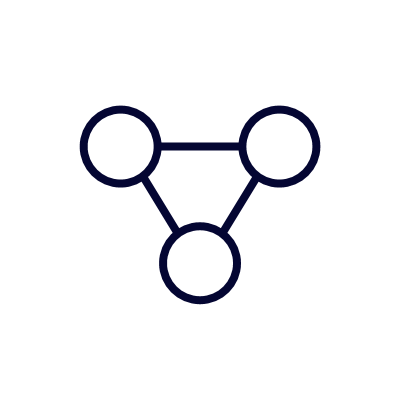 [Speaker Notes: As for what’s next for Panasonic this year:
Content syndication
Supply chain innovations
Legal action (potentially using a company like Vorys)]
Thank you!